Фразеологический оборот  – воспроизводимая единица языка, целостная по своему значению и устойчивая в своем составе и структуре
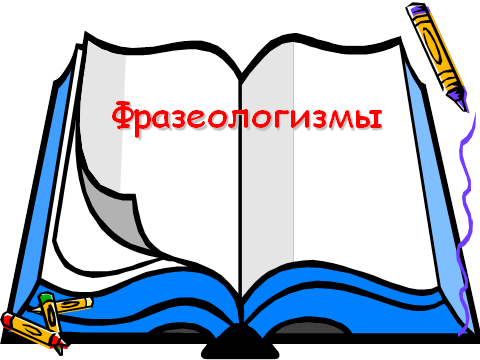 Н.М. Шанский,доктор филологических наук, профессор
Цель мастер - класса: показать приемы, которые можно использовать на уроках русского языка для обогащения словаря обучающихся начальных классов.
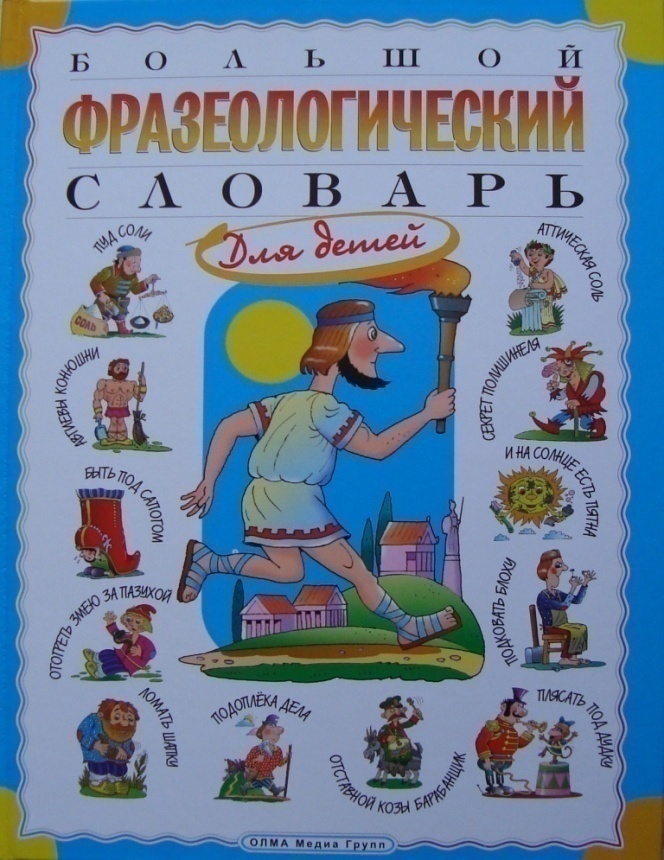 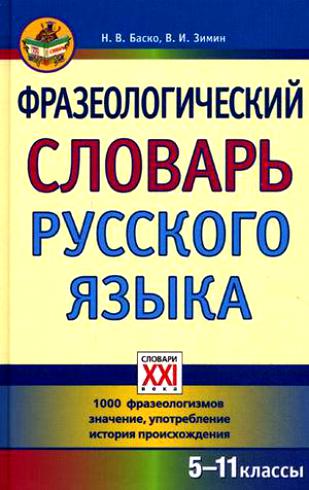 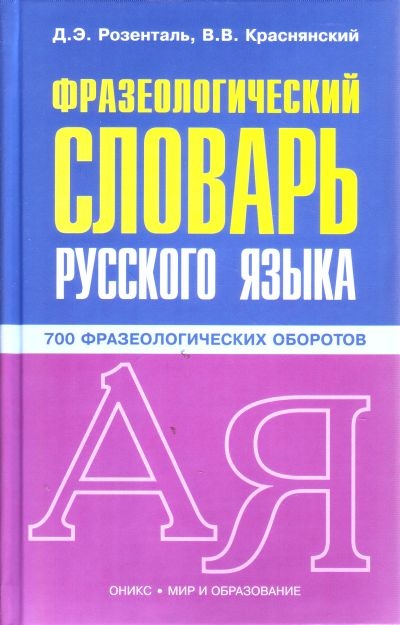 Фразеологизм – это устойчивое  неделимое сочетание слов , которое можно заменить синонимом, одним словом.

Фразеологизмы – это средства
выразительности языка, они
делают нашу речь эмоциональной,
выразительной и яркой.
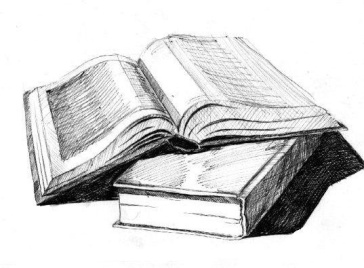 Цель: показать систему работы при изучении и повторении раздела "Фразеология" средствами активизации познавательной и творческой деятельности учащихся.
Изучение раздела "Фразеология" представляет для обучающихся определенную сложность. 

Связано это со следующими причинами:

1) низкая речевая культура обучающихся;
2) бедный словарный запас;
3) явление фразеологии само по себе сложное;
4) большое количество фразеологизмов в русском языке (несколько десятков тысяч);
5) изучается раздел "Фразеология" в 6 классе. На изучение этого раздела программой отведено всего 2 часа.
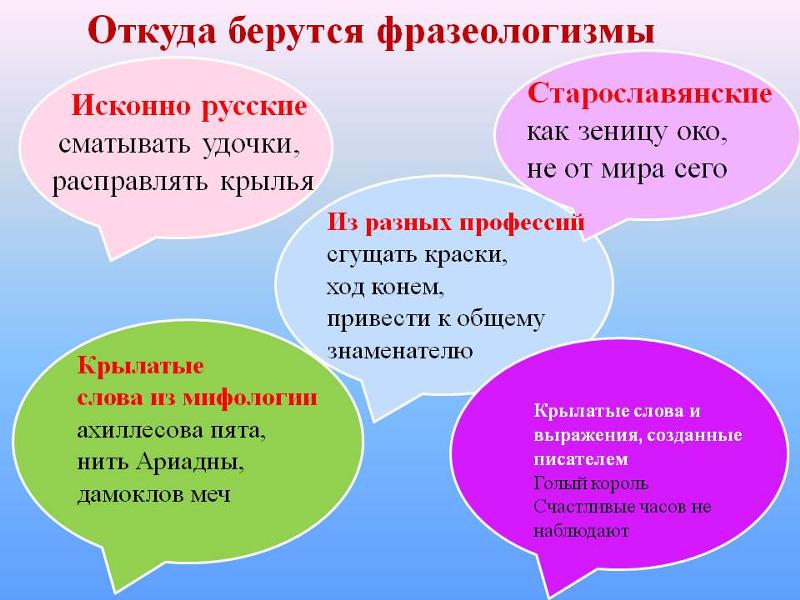 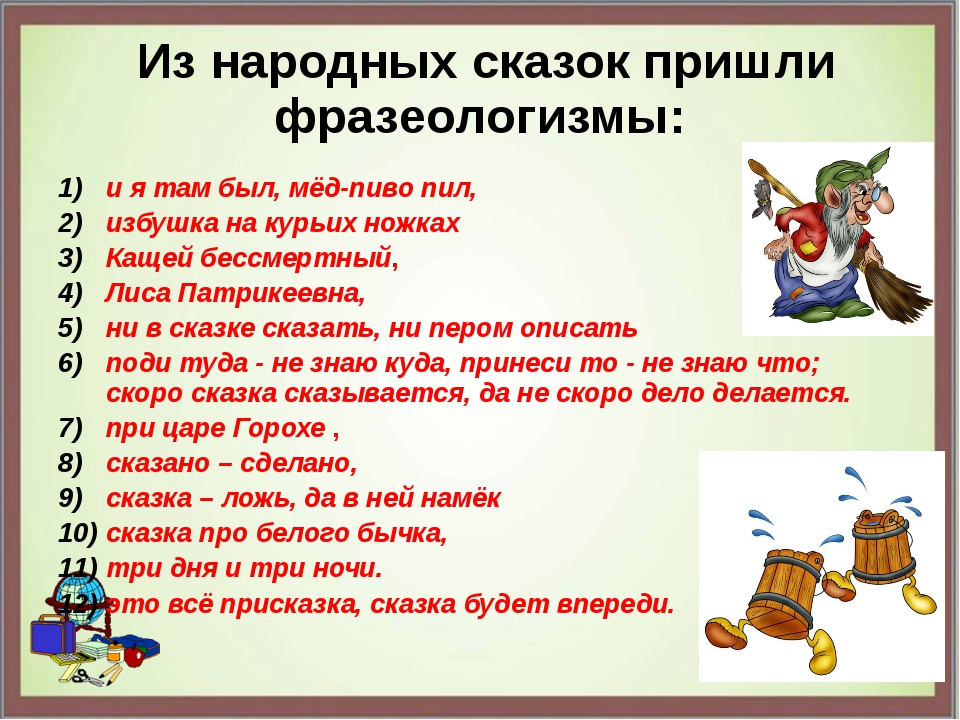 Словарная работа
-Завершите предложение:
Трудится как.. .(муравей)
Порхает как.. .(бабочка)
Ползет как.. .(черепаха)
Кривляется как.. .(обезьяна)
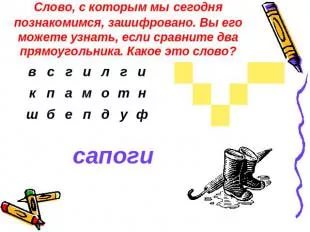 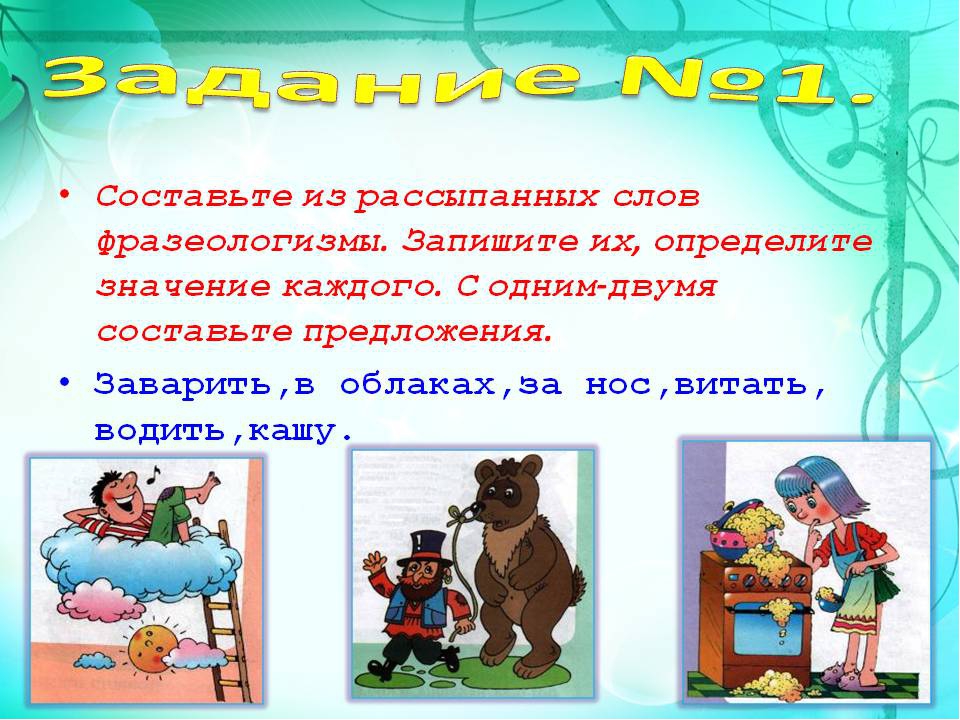 "Фразеологический зверинец"
1.      «… (кто?) на ухо наступил»
2.     «писать как … (кто?) лапой»
3.    « как с … (кого?) вода»
4   . «… (кто?) отпущения»
5.      «белая … (кто?)»
6 . «делать из мухи … (кого?)»
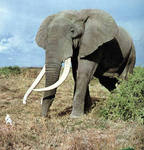 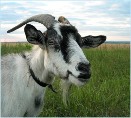 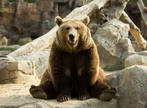 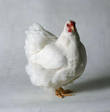 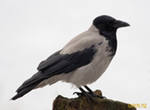 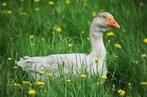 Работа в группах
«Писатели».  Написать мини- сочинение на тему «Рыбалка», используя фразеологизмы: 
-на седьмом небе от счастья;
 -не разлей вода;
- клевал носом;
- видимо-невидимо
- ни в сказке сказать, ни пером описать
 
«Художники». Создать иллюстрированный словарь тех фразеологизмов, которые написаны.
 
«Актёры». Используя приём «Пантомима», попробуете изобразить жестами на выбор 3 фразеологизма, которые находятся в ваших конвертах, а мы постараемся их отгадать.
Творческий этапЗадание: Составить текст на заданную тему, использую данные фразеологизмы.
1 группа. «Подготовка к конкурсу «Учитель года ».
ни днем ни ночью, ни свет ни заря, сулит золотые горы, как кот наплакал, ждать с моря погоды, засучить рукава, брать ноги в руки, грызть гранит науки, искра божья,  до победного конца, с замиранием сердца, утерла нос, на седьмом небе от счастья.

2 группа «Как я худела» 
мыльный пузырь, бабушка надвое сказала, открыть Америку, биться как рыба об лед, ни рыба ни мясо, держать в черном теле, голодный как волк, игра не стоит свеч, делать из мухи слона; единственный и неповторимый; отложить в долгий ящик,  на седьмом небе от счастья;


 3 группа Составьте текст на тему «Мы участники мастер-класса»
дело в шляпе, не в зуб ногой, не ударить в грязь лицом.  находить общий язык, держать руку на пульсе, понимать с полуслова; , держать ушки на макушке, места не находить, на седьмом небе от счастья.
Замена  словосочетания  или  предложения  фразеологизмом.Вспомните,  какие  фразеологизмы  мы  употребляем,  когда  говорим:
о  тесноте  в  помещении  (яблоку  негде  упасть);
--  о  полной  тишине  (слышно,  как  муха  пролетит);
--  о  сильном  дожде  (льёт  как  из  ведра);
--  о  счастливом  человеке  (в  рубашке  родился).
Игра «Угадай фразеологизм»
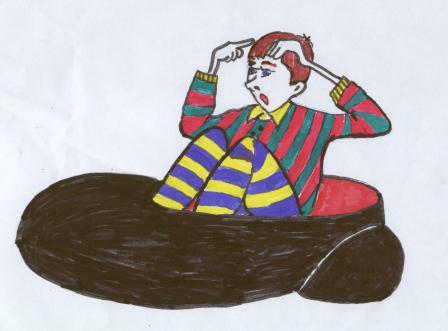 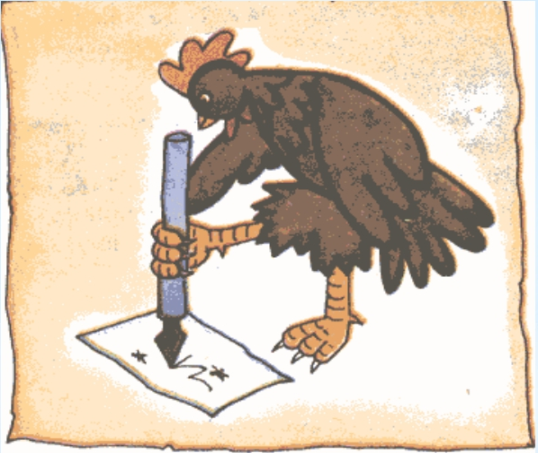 Сесть в калошу
Водить за нос
Как курица лапой
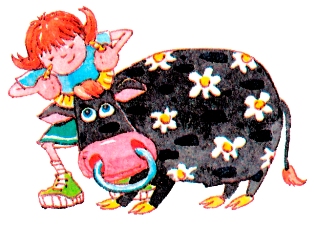 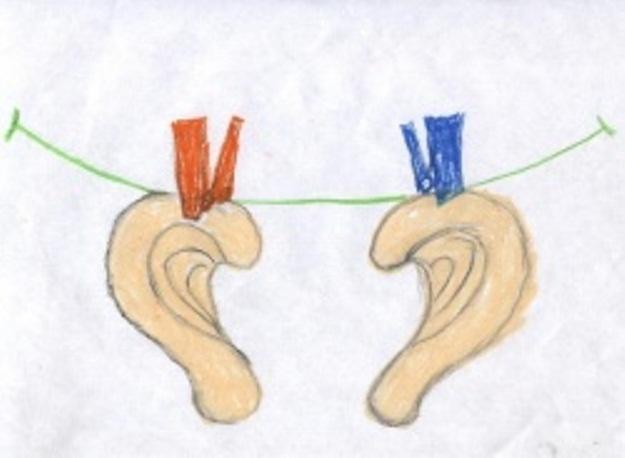 Брать быка за рога
Развесить уши
О каком фразеологизме идет речь?
1. Это выражение возникло следующим образом: раньше в небольших городах России был интересный обычай приглашать в гости. На окна ставили высокие свечи. Если на окне горит свеча, значит, хозяева дома и приглашают всех, кто хочет их видеть. И люди шли в гости к знакомым. 

О каком фразеологизме идет здесь речь? 
 
2. Три неземные женщины поспорили из-за какого-то предмета, на котором было написано: «Прекраснейшей». 

Что это были за женщины, и что это был за предмет? 
 Какой фразеологизм получился в результате этого спора?
Подобрать к данным фразеологизмам русский эквивалент
1. Англичане говорят, что такие люди похожи друг на друга как две горошины, шведы – как две ягоды, немцы и чехи – как яйцо и яйцо. 
А как говорят русские? 
                                                                        2. Французы о такой ситуации говорят: когда у кур будут зубы, англичане – когда полетят свиньи, немцы – когда собаки залают хвостами. 
А что говорим мы?  
               3. Англичане говорят, о таком человеке, что он занят как пчела, французы – он стреляет из четырёх ружей, испанцы – что он печёнки выплёвывает. 
А как говорят по-русски?
Кто больше
Команды вспоминают фразеологизмы со словом «язык" (голова, нос и др.). Выигрывает та команда, которая вспомнила больше фразеологизмов и объяснила их значение. 

Известно более 50 фразеологизмов со словом "рука". 
Например: 
рука об руку - сообща, дружно; 
рукой подать - очень близко;
 под рукой быть - в непосредственной близости; 
на руках носить - оказывать особое расположение, ценить, баловать; держать в руках - не давать воли, держать в строгом повиновении; и т. д
Задание: вспомните и запишите известные фразеологизмы со словами нос, зуб, голова, ноги, используя слова-подсказки.
Нос                                                        Зуб
Хвастаться –                                         Замёрз-
Расстроиться-                                       Дразниться-
Дремать-                                               Ничего не понимает-
Ноги                                                        Голова
Бежать быстро-                                      Забыл-
Сильно устать-                                       Запутывать-
Мешать другим-                                     Ветреный человек-
Вырастить ребёнка-                               Мчаться быстро- 
Сильно бояться-                                      Глупый человек-
Сильно суетиться-                                  Неожиданно-
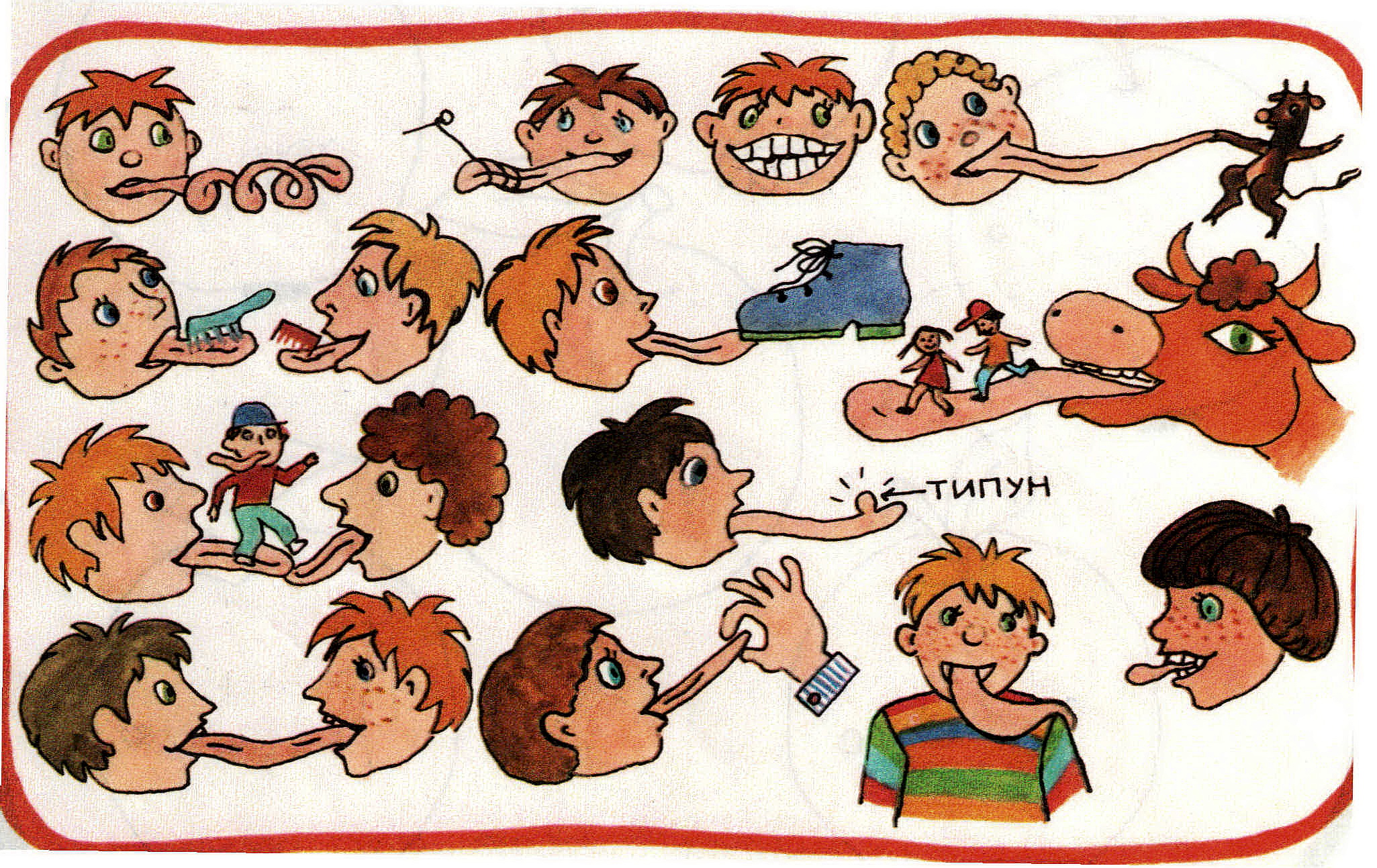 Даны пары предложений со свободными словосочетаниями и фразеологизмами. Найди фразеологизмы
1. Куда дул ветер, туда и относило дым. 
    Он всегда чувствовал, куда дует ветер.
2. Наша часть в этом бою дала врагу прикурить. Человек остановился и дал ему прикурить. 
3. За то, что я не выучил уроки, мне намылили голову. 
    Ребенку намылили голову, но мыло попало и в глаза. 
4. На глаз больного наложили повязку. Расстояние мы определили на глаз. 
5. Засучив рукава, я доставал рыбу и бросал её на дно лодки. 
     Ребята работали, засучив рукава.
"Исправь ошибку"Цель: закрепить знание о том, что фразеологизмы - это устоявшиеся выражения, требующие запоминания.
Во фразеологизмах ошибочно заменены слова. 
Нужно исправить ошибку.

1. Человек был семи пядей в плечах. 
2. Он был упрямый, хоть палку на голове теши . 
3. Ребята пожелали ему ни пуха, ни костей . 
4. Она с детства узнала, почём кило лиха . 
5. Ребята решили вывести его на свежую воду. 
6. Нам грозили показать, где раки ночуют .
"Исправь ошибку"Цель: закрепить знание о том, что фразеологизмы - это устоявшиеся выражения, требующие запоминания.
Во фразеологизмах ошибочно заменены слова. 
Нужно исправить ошибку.

1. Человек был семи пядей в плечах (во лбу, (умный)). 
2. Он был упрямый, хоть палку на голове теши (кол (упрямство)). 
3. Ребята пожелали ему ни пуха, ни костей (пера (удачи)). 
4. Она с детства узнала, почём кило лиха (фунт (горе)). 
5. Ребята решили вывести его на свежую воду (чистую (уличить в обмане)). 
6. Нам грозили показать, где раки ночуют (зимуют (наказать)).
Музыкальный диктант
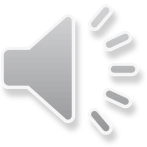 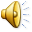 Мелодия №1
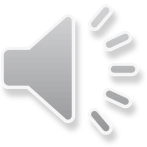 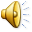 Мелодия №2
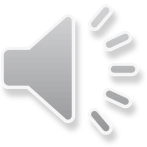 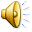 Мелодия №3
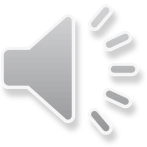 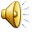 Мелодия №4
Пример синквейна на тему «Фразеологизм»:
Фразеологизмы
Яркие, жизненные, точные.
Украшают, дополняют, уточняют.
Смысл спрятан между строк.
Образ.
Оцени свою работу
В поте   лица
Не покладая рук
Тяп да ляп
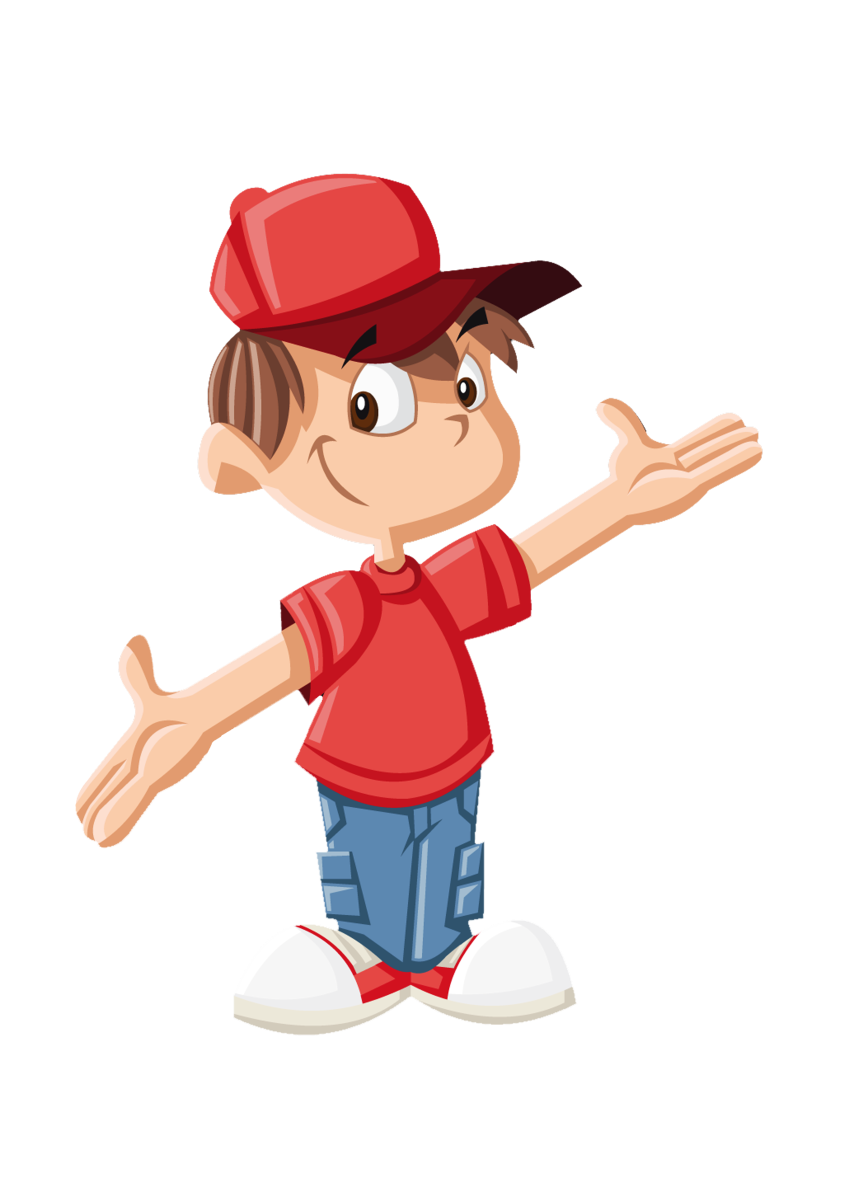 Рука об руку
Засучив рукава
Через пень колоду
бил баклуши
Ни шатко ни валко
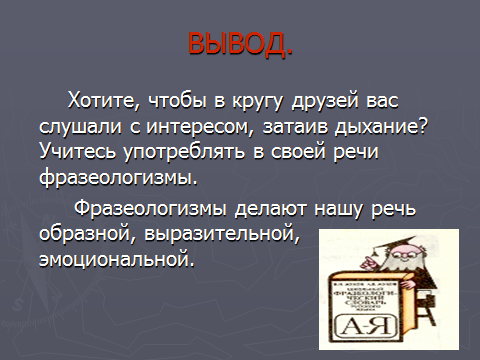 Мы сегодня не переливали из пустого в порожнее, а работали не покладая рук. И хоть мы немного устали, но не вышли из себя, а взяли себя в руки и продолжили работу. 
                 Молодцы!
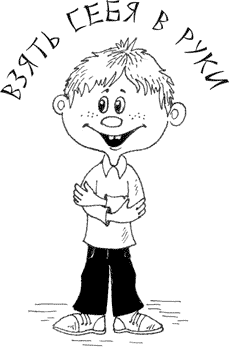 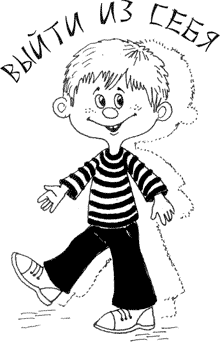 СПАСИБО 
ЗА СОТРУДНИЧЕСТВО!
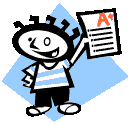